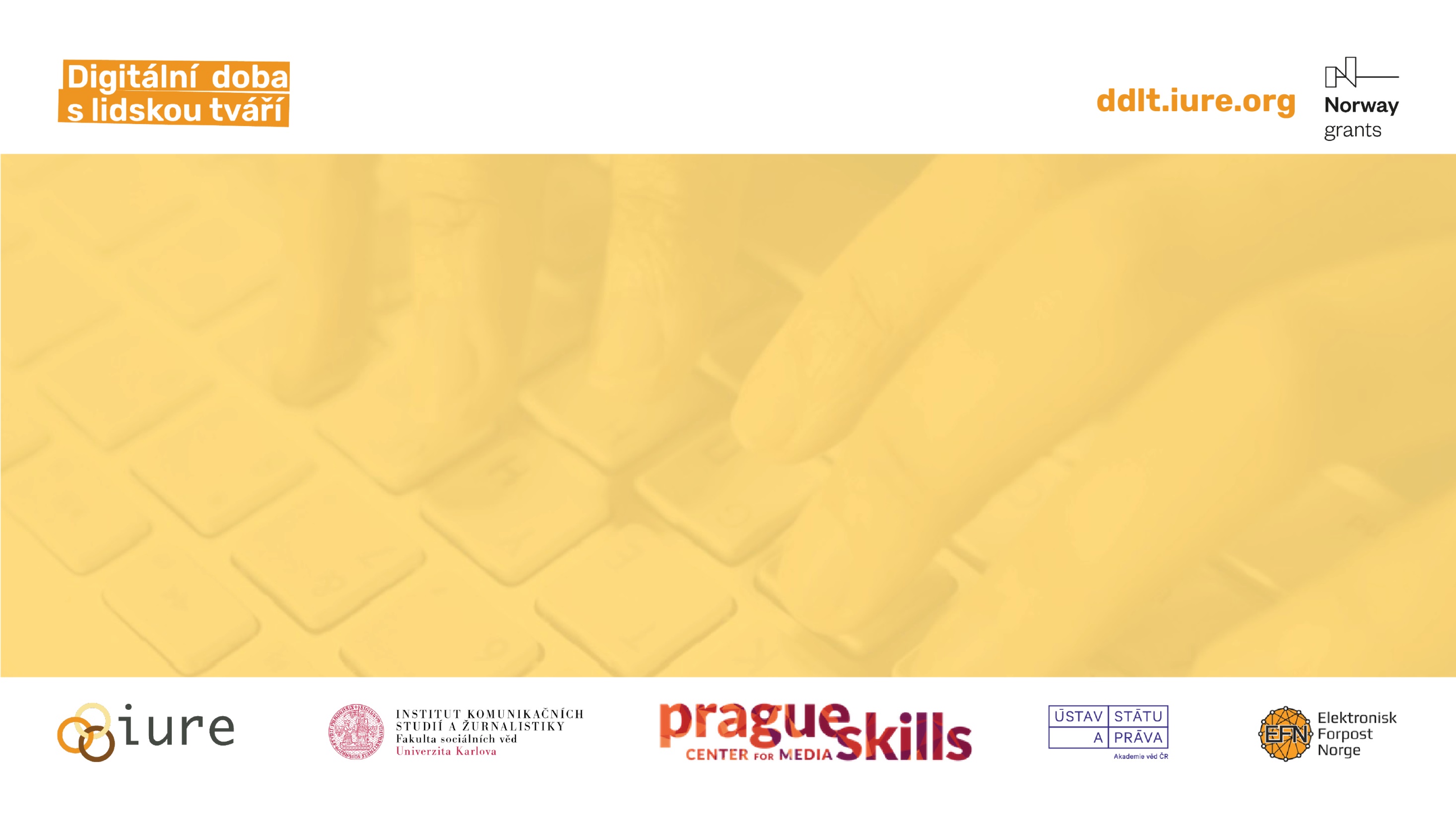 Vybrané lidskoprávní otázky výzkumu:1) Svoboda projevu na internetu2) Digitalizace vs. Digitální vyloučení
Jan Vobořil
Iuridicum Remedium
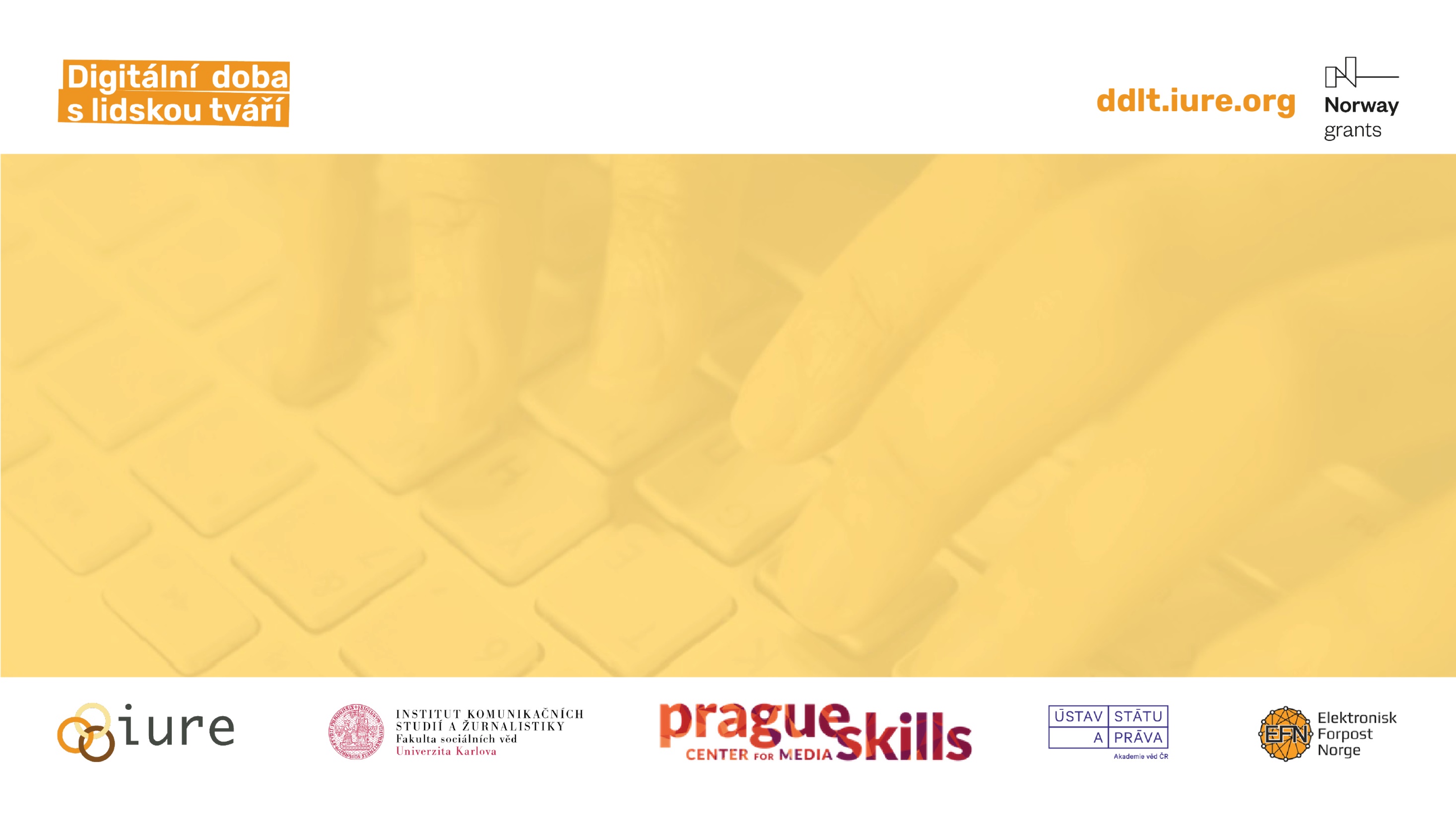 Svoboda projevu na internetu
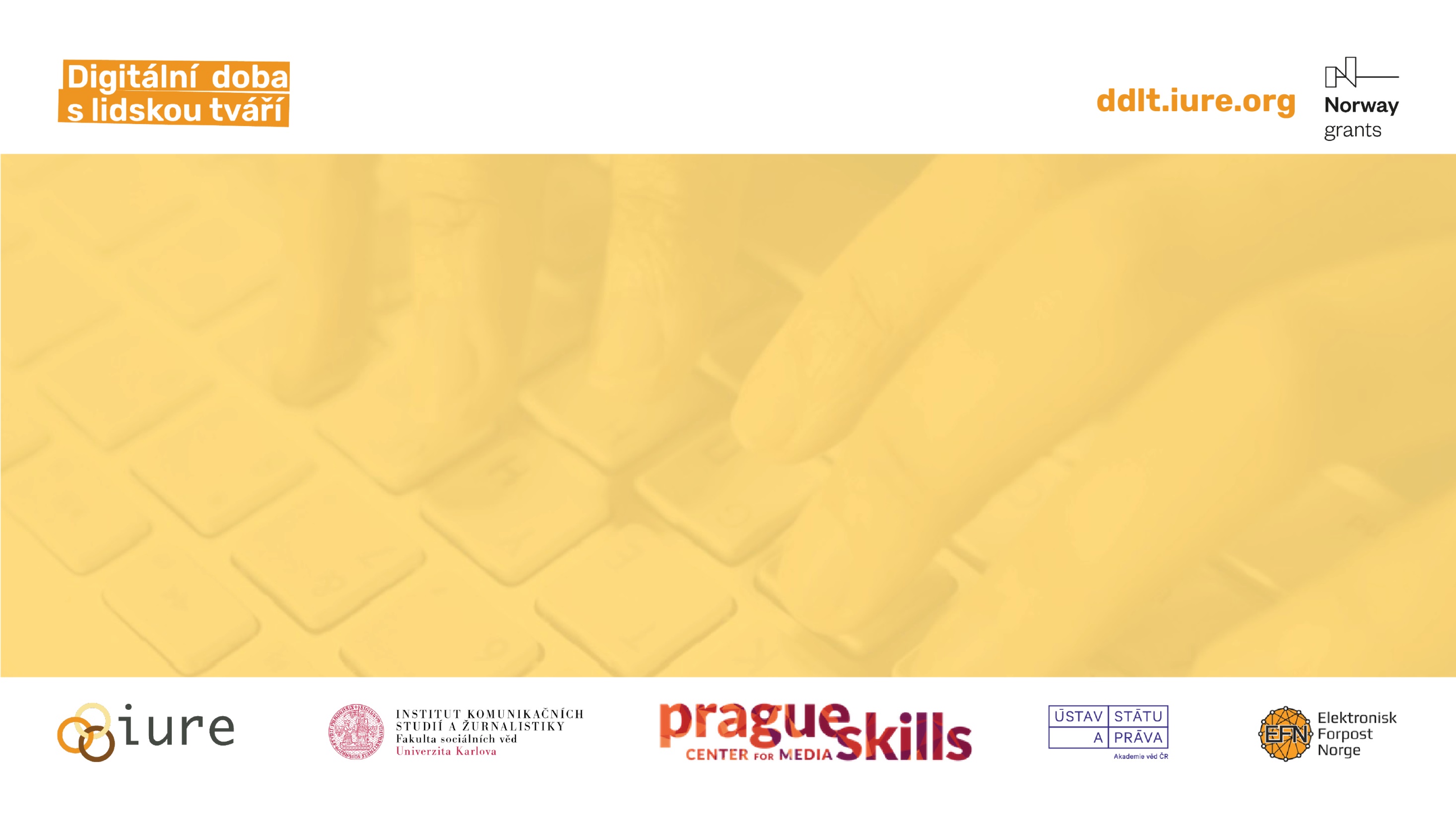 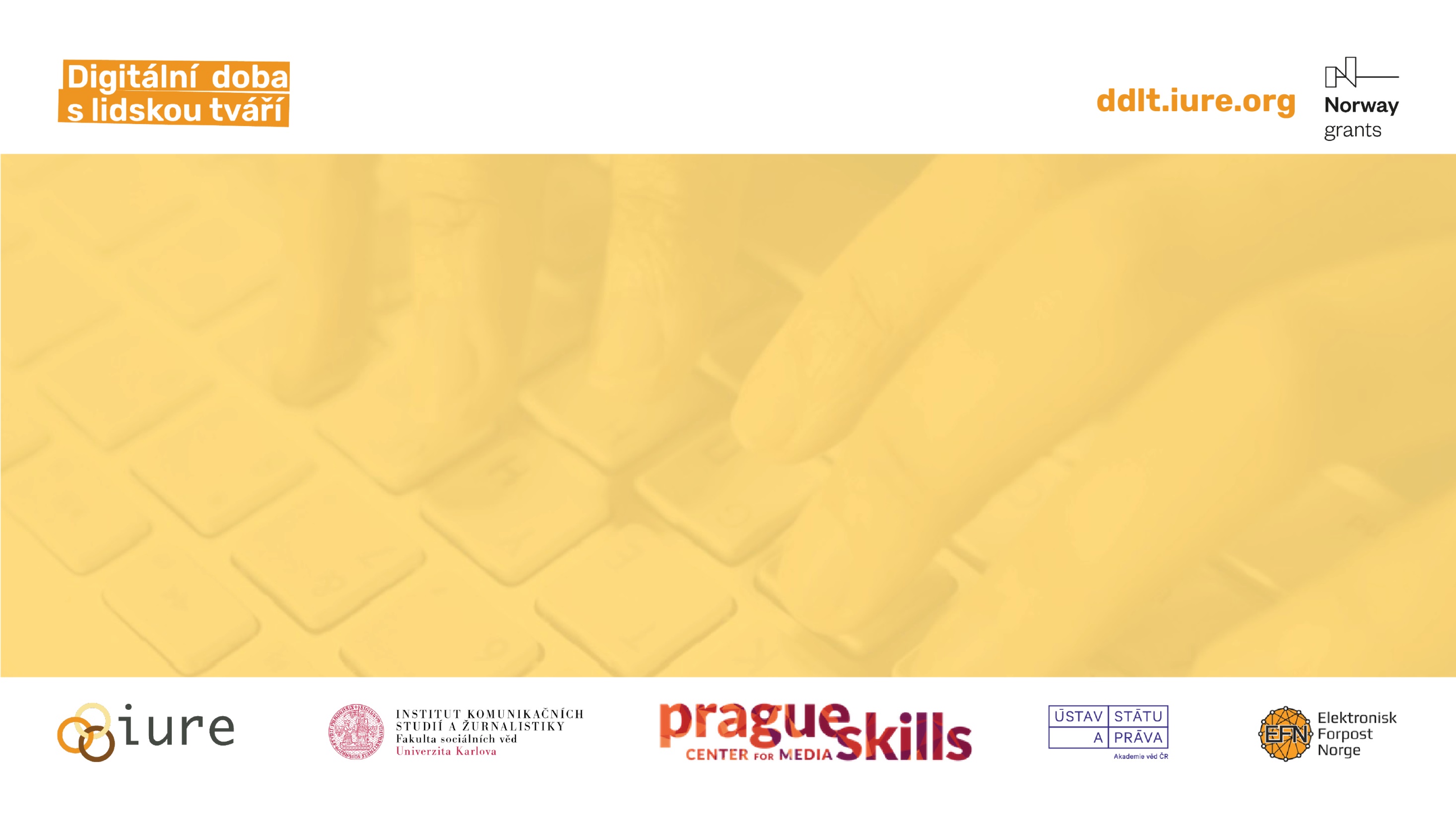 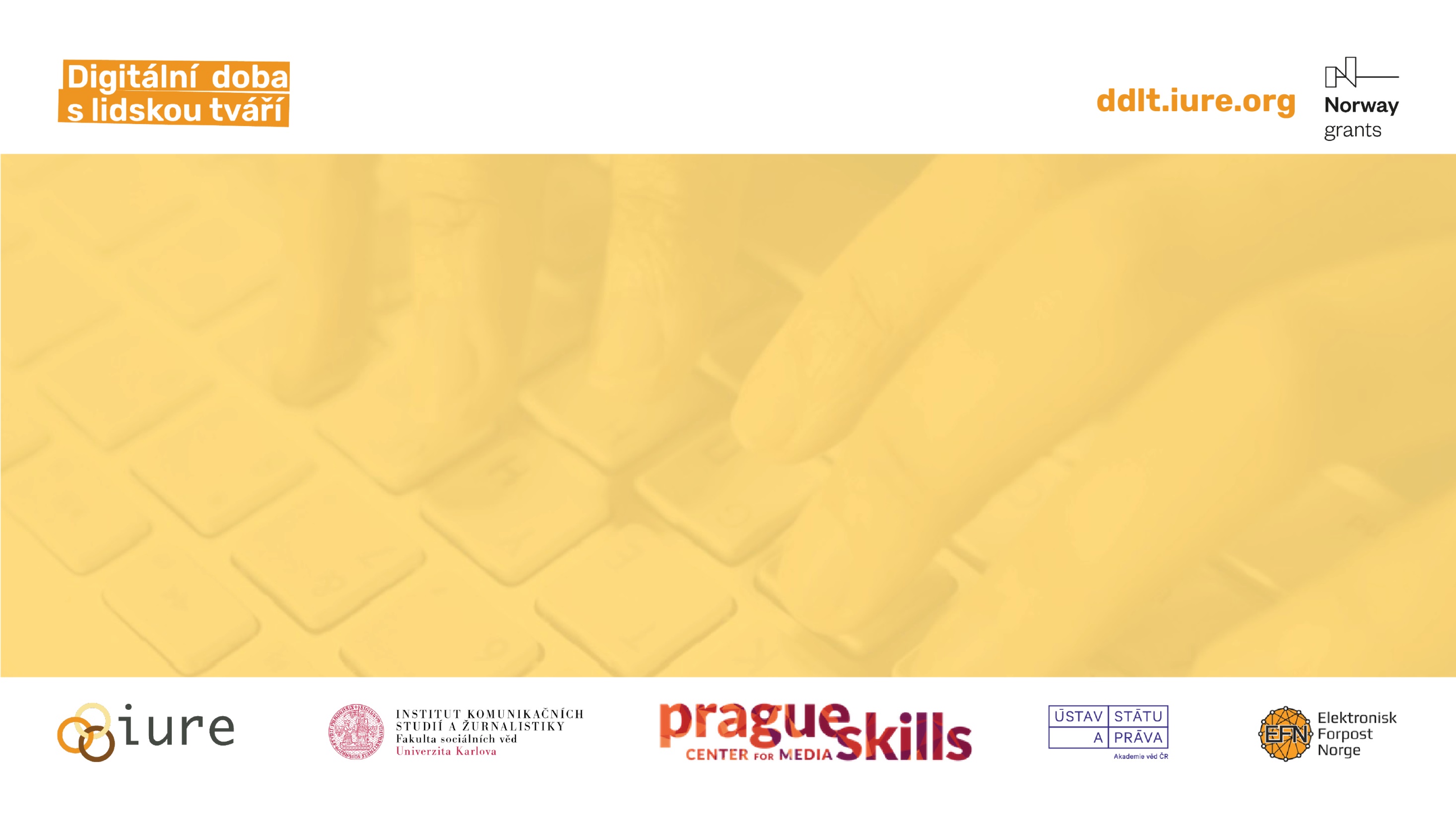 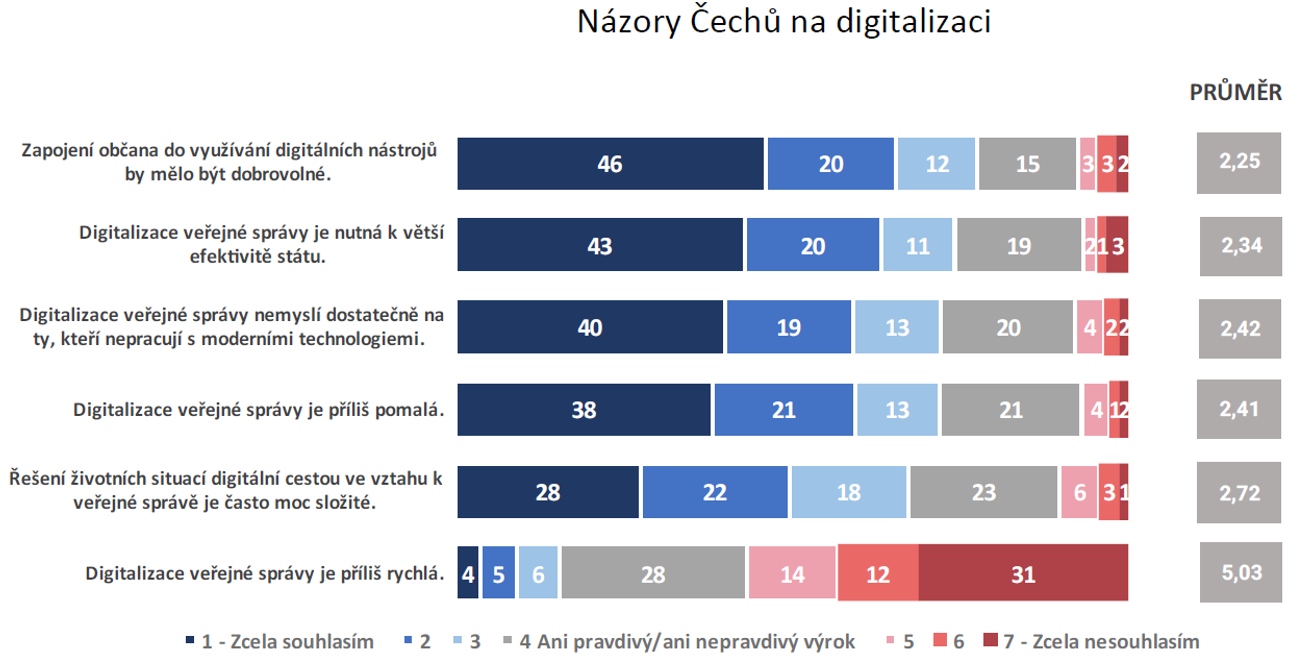 Rozporuplná digitalizace
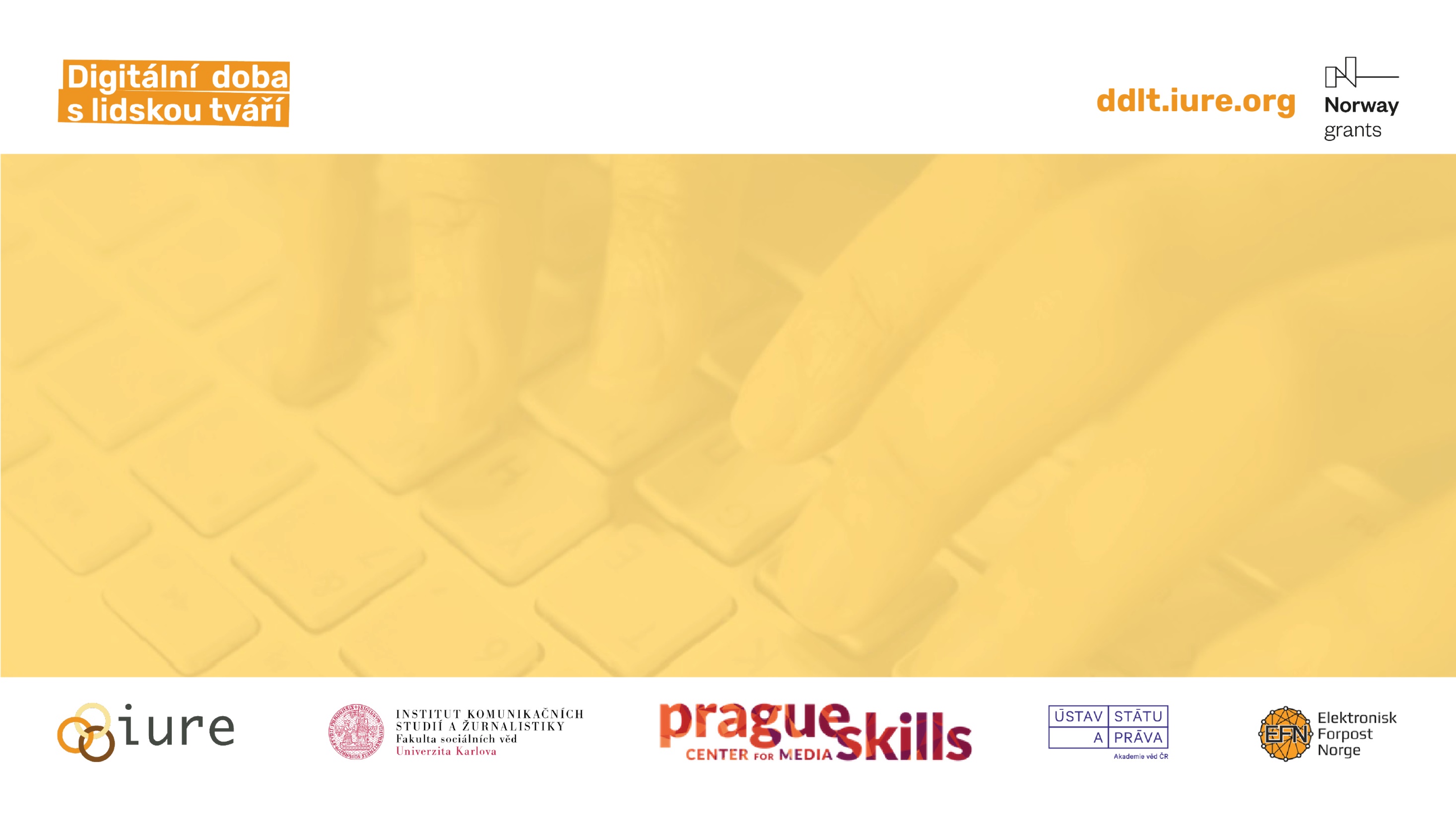